Q1. Using examples, suggest why managed retreat is a controversial option (10)
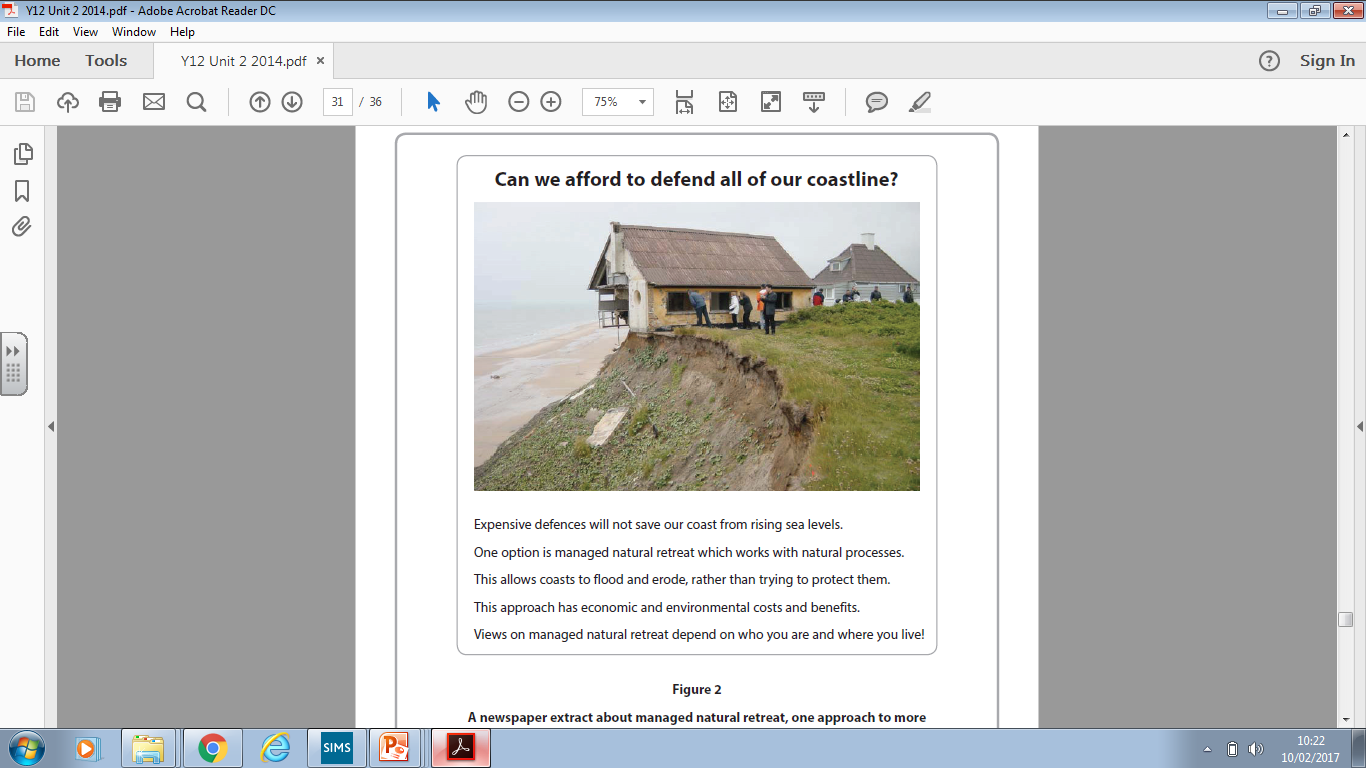 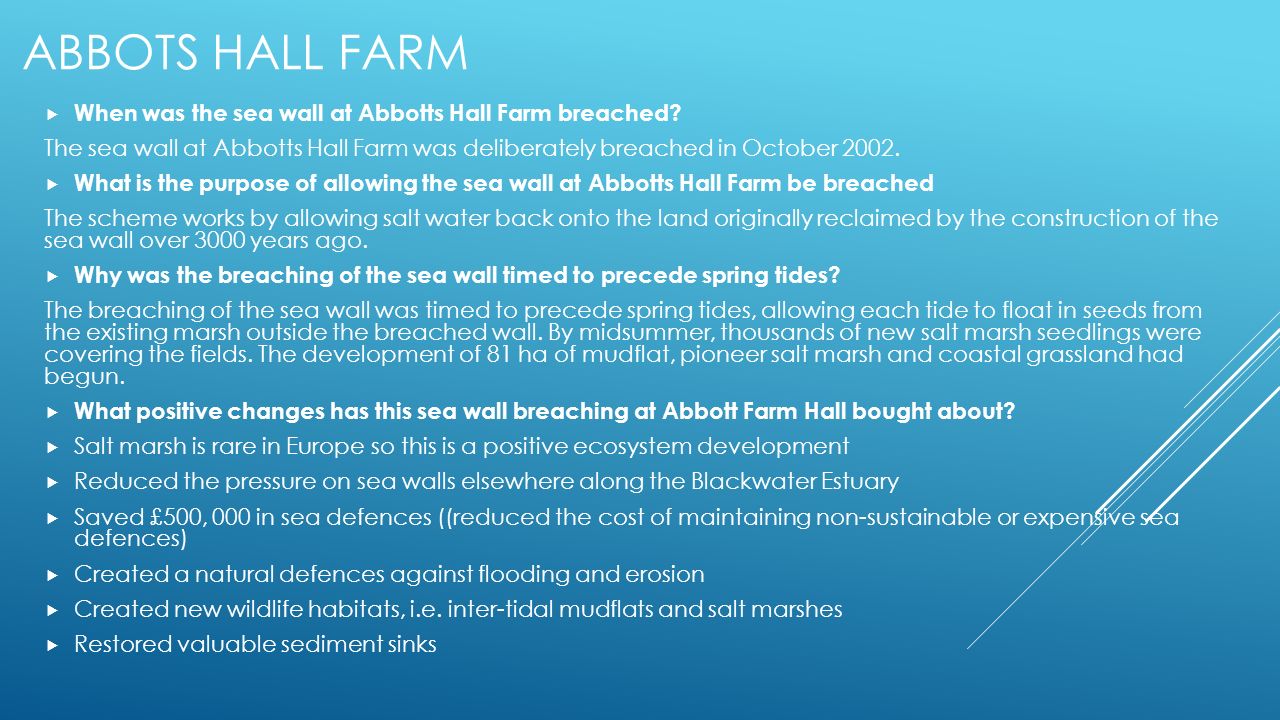 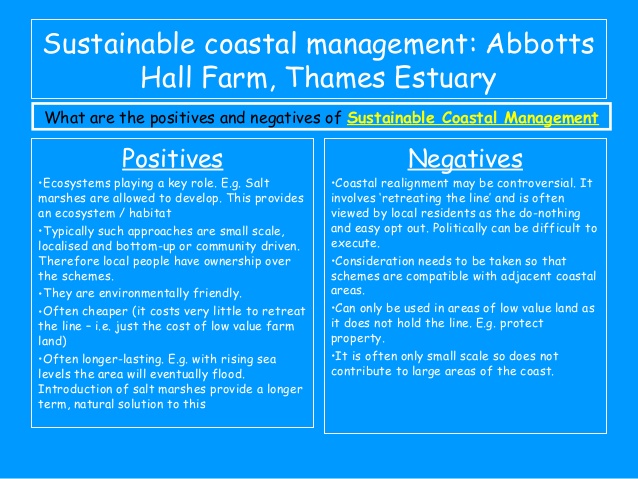 Stakeholders
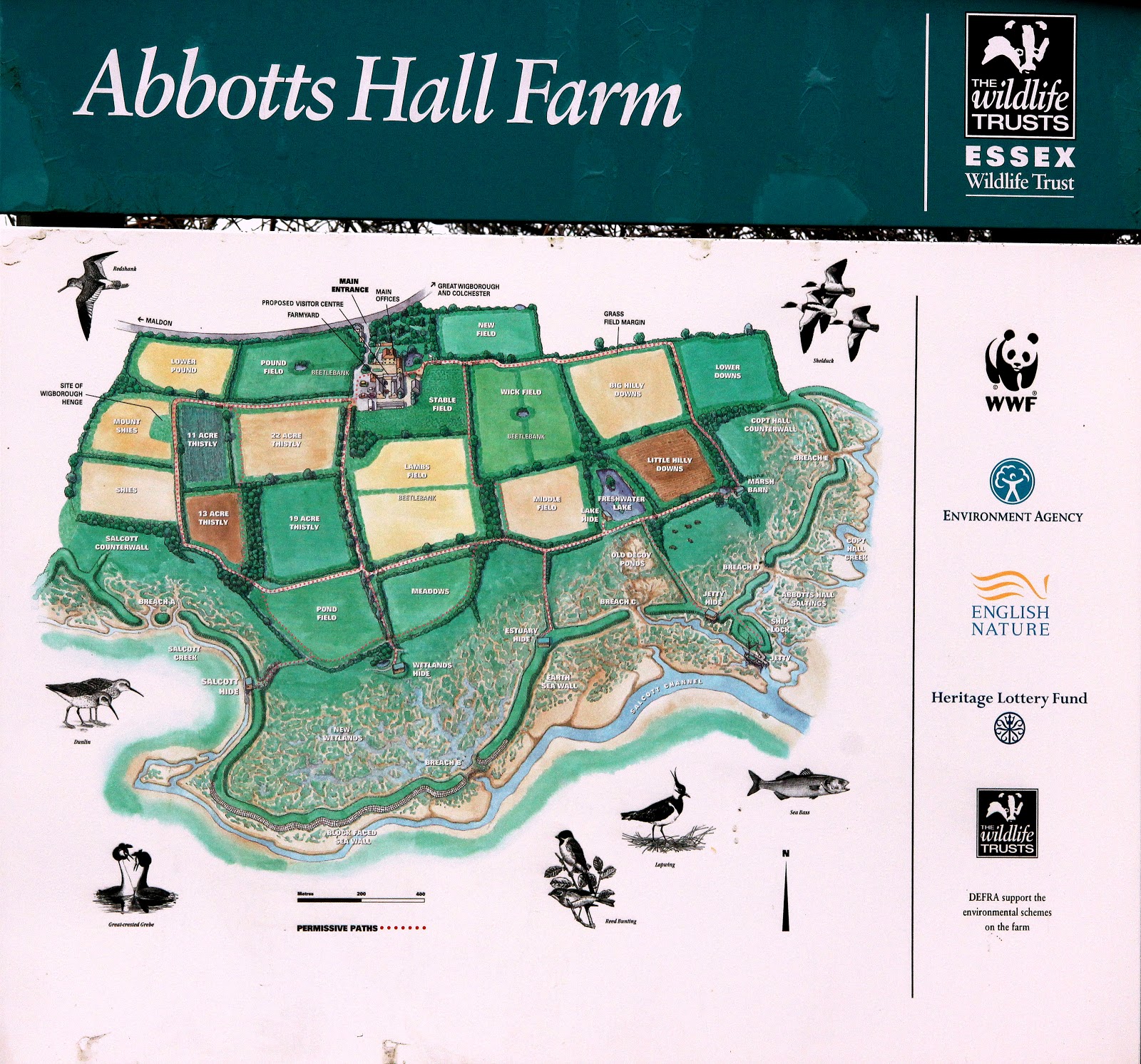 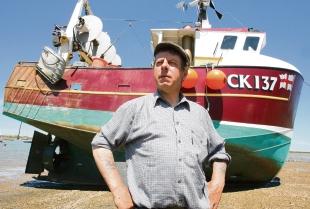 West Mersea Fishermen concerned about damage to Oyster beds.  Sediment levels will increase and changes in water levels may kill off Oysters and damage their habitats
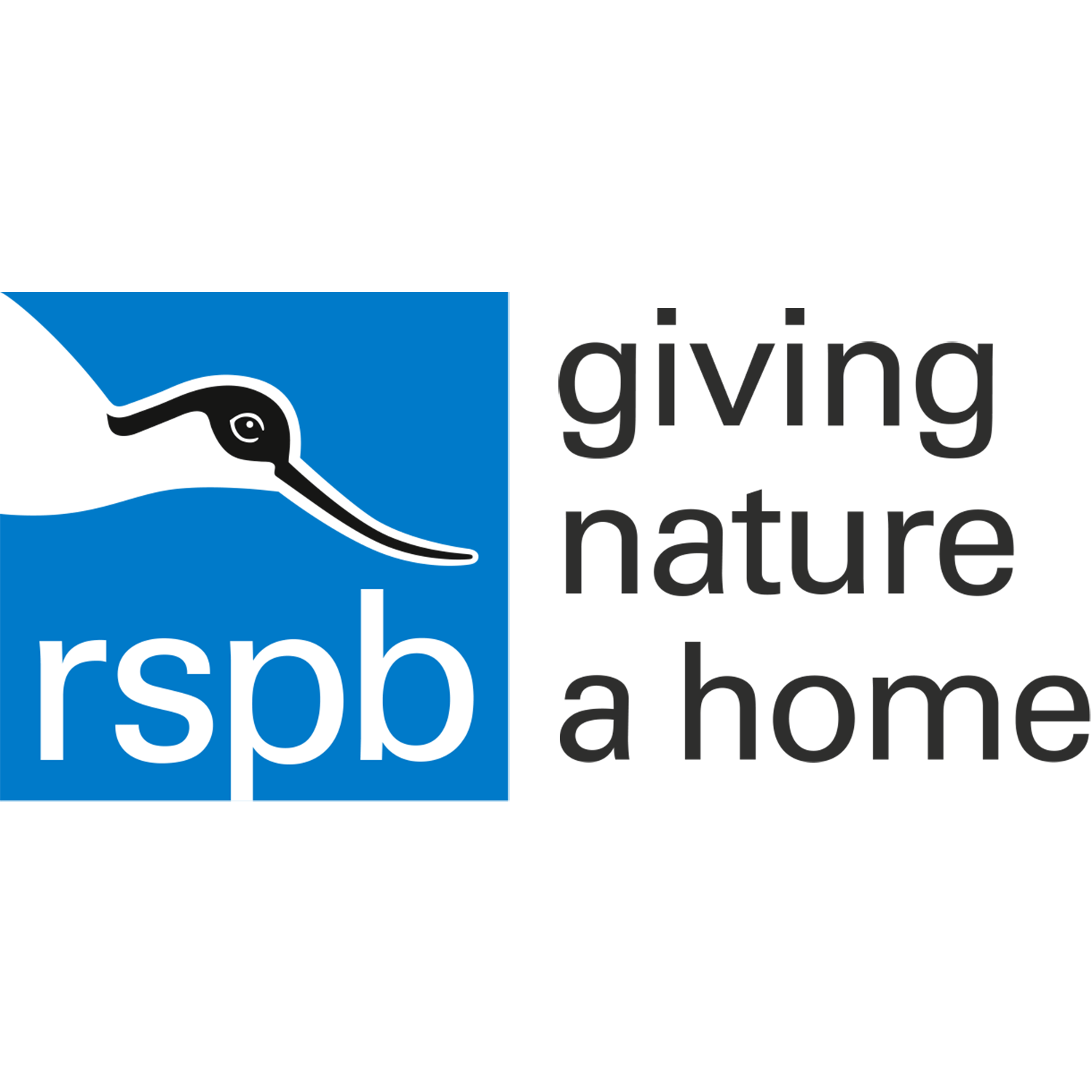 Increased erosion and flooding of a site opposite the farm. Threatens bird habitats and populations
http://www.marinet.org.uk/campaign-article/mankinds-faltering-efforts-to-protect-coastal-idylls-from-raging-waves